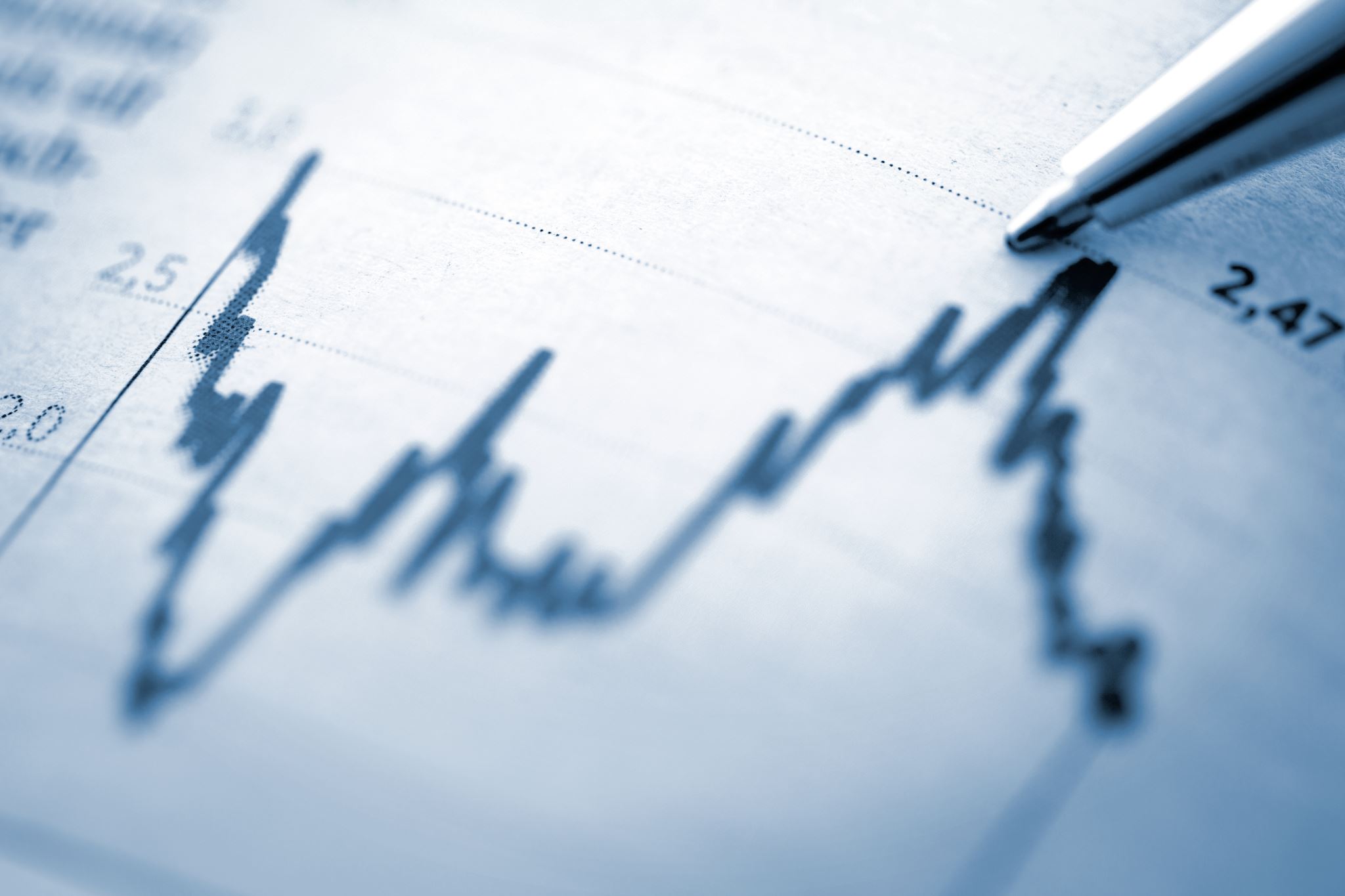 HARGA TRANSFER
Perusahaan yang organisasinya telah dibagi – bagi menjadi pusat laba
Transfer  barang atau jasa antar pusat laba tersebut menimbulkan masalah penentuan harga transfer
Proses diferensiasi bisnis dan perlunya integrasi dalam organisasi yang telah melakukan diferensiasi bisnis.
Latar belakang harga transfer
PENGERTIAN HARGA TRANSFER
Dalam arti luas 
	Harga transfer adalah harga perpindahan barang atau jasa yang dipertukarkan antar unit-unit atau antar pusat pertanggungjawaban dalam suatu organisasi. 
Dalam arti sempit
	harga transfer adalah harga perpindahan barang atau jasa antara dua pusat laba atau lebih.
Tujuan Harga transfer
Sistem harga transfer bertujuan:
(1)untuk memberikan intormasi releven pada setiap pusat laba dalam menentukan harga transfer,
(2)	untuk memotivasi manajer pusat laba pengirim, pusat laba pene­rima, dan kantor pusat dalam membuat keputusan yang tepat.
(3)	untuk menyajikan laporan laba setiap divisi yang secara layak mengukur prestasi divisi.
Metode-metode Penetapan harga transfer
Metode harga pasar
	Dalam metode harga pasar, harga transfer barang atau Jasa antar pusat laba ditentukan berdasar harga pasarnya dikurangi dengan biaya-biaya yang dapat dihindari atau ditekan karena produk ditransfer dari pusat laba tertentu ke pusat laba lainnya. 
	Karena harga pasar tersebut dikurangi dengan biaya yang dapat dihindari maka metode ini disebut pula dengan metode harga pasar minus atau harga pasar yang dimodifikasi.
Rumus harga transfer per unit :
Harga pasar per unit 		                       Rp. XX
Biaya per unit yang dapat dihindari : 
Potongan Volume 	Rp.	XX 
Biaya penyimpanan 		XX 
Biaya advertensi 		XX 
Komisi penjualan 		XX
Biaya penagihan 		XX +	         Rp XX -
Harga transfer per unit 		         Rp.XX
Contoh:
PT Persada memiliki dua pusat laba yaitu Divisi A dan Divisi B. Produk Divisi A, yaitu produk N, sebagian dijual kepada pihak luar dan sebagian lainnya ditransfer ke Divisi B untuk diolah lebih lanjut. Harga jual per unit produk N. kepada pihak lain Rp 360. Biaya produksi dan non produksi produk N di Divisi A per unit adalah:
elemen biaya        biaya standar                biayasesungguhnyaproduksi variabel      Rp  120                       Rp    100produksi tetap           Rp    30                      Rp      30non produksi  variabel  Rp    60                       Rp      60non produksi tetap     Rp    50                      Rp      50
Jika produk ditransfer dari Divisi A ke Divisi B, biaya nonproduksi variabel sebesar Rp 40 dapat dihindari. Atas dasar data PT Persada tersebut dapat ditentukan besarnya harga transfer per unit dari Divisi A ke Divisi B adalah:
Harga pasar per unit	Rp	360
Biaya dapat dihindari		40 	-
Harga transfer per unit	Rp	320
Kondisi yang dihadapi manajemen
tidak menghadapi kendala sumber, 
 menghadapi kendala sumber.
Tidak menghadapi kendala sumber
Jika harga yang ditawarkan divisi penjual sama dengan harga pasar, produk tersebut harus dibeli dari divisi penjual.
 Jika ada distress price, secara temporer pemasok luar menawar­kan harga rendah, harga tersebut tidak perlu dipedulikan dan divisi pembeli harus membeli dari divisi penjual.
 Perubahan sumber dan hargo transfer perlu ditelaah dan disetujui oleh kantor pusat.
Batasan dalam penerapan harga pasar
Faktor-faktor yang menyebabkan kendala
Divisi-divisi sifatnya terintegrasi
Tidak ada sumber luar
Risiko dengan pemasok luar cukup tinggi
Telah diinvestasikan dana pada divisi penjual dalam jumlah cukup tinggi
Harga tersebut dapat mengukur kontribusi setiap pusat laba. 
Harga tersebut dapat mengukur prestasi setiap pusat laba dalam menghadapi persaingan.
Harga tersebut sifatnya independan.
Harga transfer hendaknya didasarkan atas harga yang bersaing
Kelemahan – kelemahan
Tidak semua produk yang ditansfer memiliki harga pasar.
Harga pasar sering berubah sehingga hargo transfer harus diubah. 
Sering terdapat beberapa macam hargo pasar untuk produk yang sama. 
Penghematan biaya dalam bentuk biaya yang dapat dihindari hanya dinikmati oleh divisi pembeli.
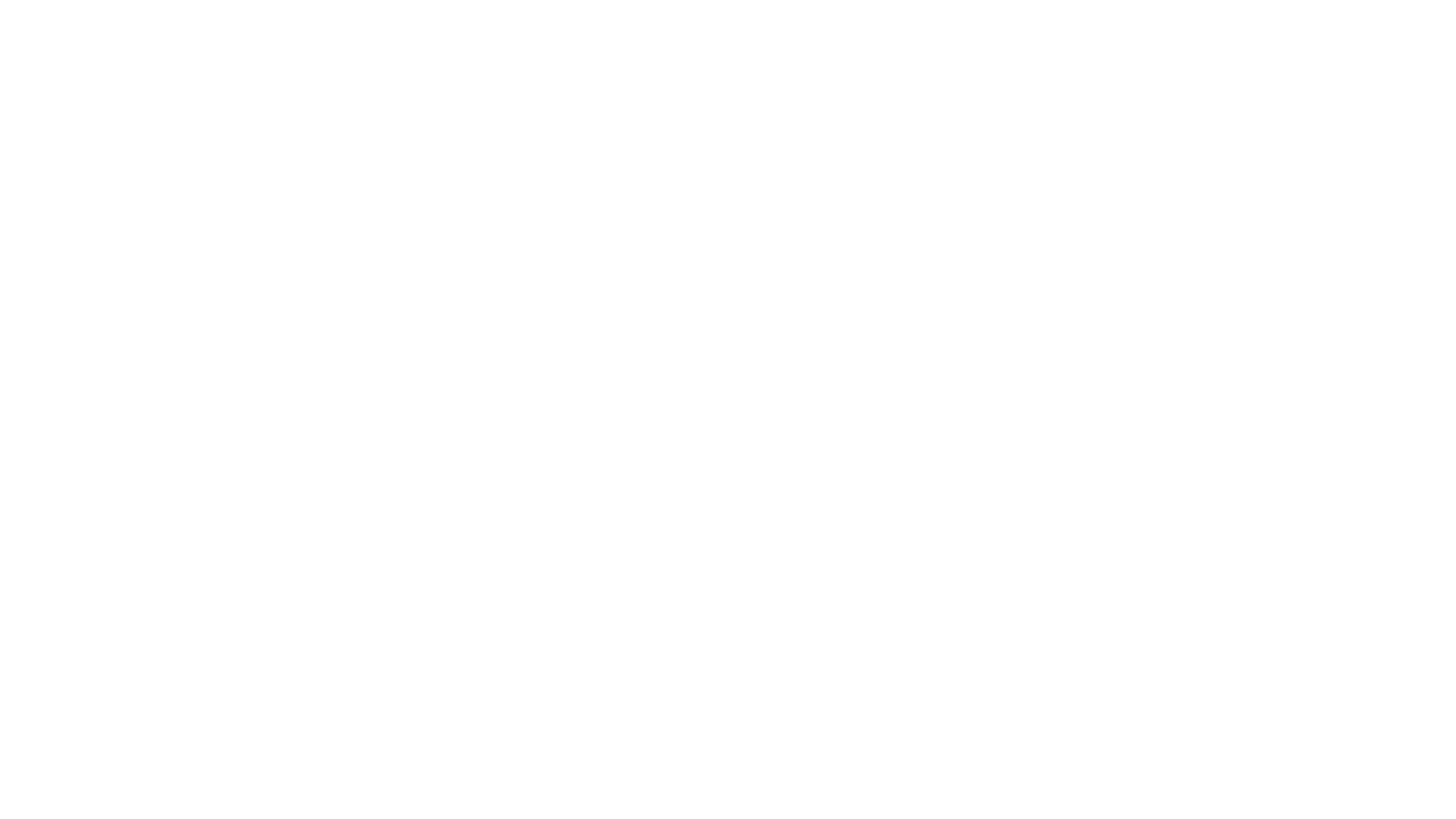 Metode ini dipakai jika terdapat kondisi kondisi sebagai berikut:
1.Di pasar tidak tersedia harga pasar produk yang ditransfer.
2.Di pasar terdapat beberepa harga pasar produk yang ditransfer. 
3.Produk yang ditransfer sifatnya khusus atau rahasis.
Metode Biaya Ditambah Laba
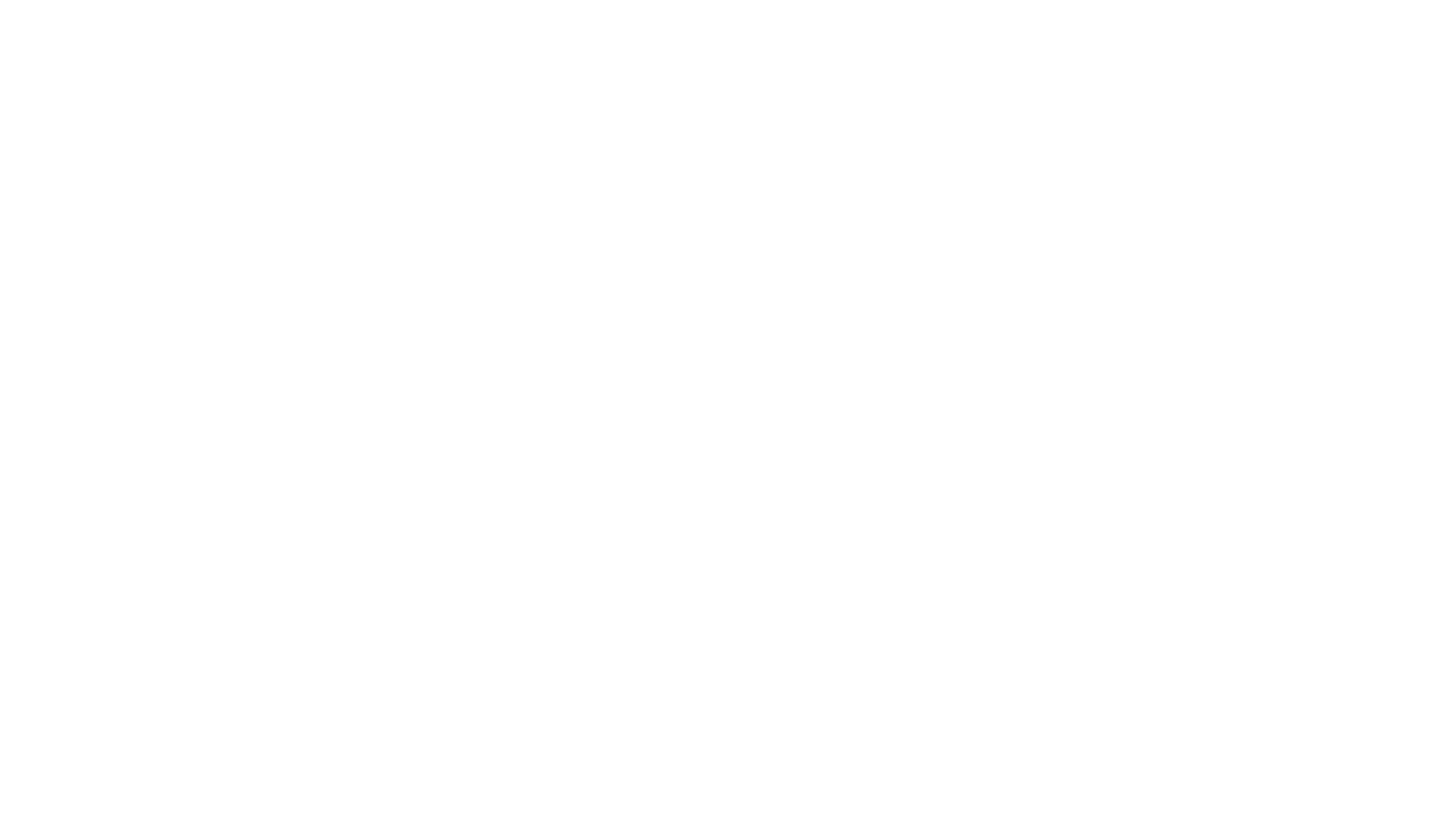 Keputusan komponen biaya yang diperhitungkan ke dalam harga transfer 
Keputusan kamponen laba yang diperhitungkan ke dalam harga transfer.
Pemakaian metode ini manajemen harus membuat dua keputusan penting yaitu:
Keputusan komponen biaya yang diperhitungkan ke dalam harga transfer :
1. Biaya penuh sesungguhnya (actual full costs). 
2. Biaya penuh standar (standard full costs).
3. Biaya variabel sesungguhnya (actual variable costs). 
4. Biaya variabel standar (standar variable cost).
Komponen harga transfer memiliki kelemahan
tidak mendorong divisi penjual bekerja efisien karena semakin besar biaya sesungguhnya berakibat harga transfer lebih tinggi,
 ketidakefisienan divisi penjual ditanggung oleh divisi pembeli.
Komponen laba yang digunakan sebagai dasar harga transfer
persentase biaya,
 
(2) return atas investasi
contoh
PT Persada memiliki dua pusat laba yaitu Divisi A dan Divisi B. Produk Divisi A, yaitu produk N, sebagian dijual kepada pihak luar dan sebagian lainnya ditransfer ke Divisi B untuk diolah lebih lanjut. Harga jual per unit produk N. kepada pihak lain Rp 360. Biaya produksi dan non produksi produk N di Divisi A per unit adalah:
elemen biaya         biaya standar         biayasesungguhnyaproduksi variabel      Rp  120                  Rp    160produksi tetap           Rp    30                  Rp      30non produksi variabel Rp    60                Rp      60non produksi tetap      Rp    50                  Rp     50ditambah laba sebesar 25% dari biaya
1. Harga transfer berdasar biaya penuh sesungguhnya ditambah laba:
Biaya produksi variabel	    Rp	  160
Biaya produksi tetap		     30 
Biaya nonproduksi variabel 
yang tidak dapat
dihindari = Rp 60 - Rp 40 =                20
Biaya nonproduksi tetap		      50	+
Biaya penuh sesungguhnya
 per unit	                               Rp     260
Laba = 25% x Rp 260	    =   	         65+
Harga transfer per unit	            Rp  325
2. Harga transfer berdasar biaya     penuh standar ditambah laba:
Biaya produksi variabel                  Rp 	120
Biaya produksi tetap	                        30
Biaya nonproduksi 
variabel yang tidak 
dapatdihindari = Rp 60 – Rp 40 =              20
Biaya nonproduksi tetap             	             50 +
Biaya penuh standar 
per unit                                           Rp 	 220
Laba = 25% x Rp 220                              	   55	+
Harga transfer per unit                  Rp 	275
3. Harga transfer berdasar biaya variabel sesungguhnya ditambah laba:
Biaya produksi variabel                      Rp 160
Biaya nonproduksi 
variabel yang  tidak 
Dapat dihindari = Rp 60 -Rp 40 =            20+
Biaya variabel 
sesungguhnya per unit                       Rp 180
Laba = 25% x Rp 180                                 45	+
Harga transfer per, unit                      Rp 225
4. Harga transfer berdasar biaya variabel standar ditambah laba:
Biaya produksi variabel             Rp 120
Biaya nonproduksi variabel 
yang tidak dapat
dihindari = Rp 60 - Rp 40                 20 	+
Biaya variabel 
standar per unit                         Rp 140
Laba - 25% x Rp 140                       35	+
Harga transfer per unit              Rp 	175
Administrasi harga transfer
Metode negosiasi
Harga transfer negosiasi didasarkan tawar­menawar atau perundingan antara divisi penjual dengan divisi pembeli.
Pe­nentuan harga negosiasi menganjurkan proses tawar-menawar bebas (arm’s length) antar divisi seolah-olah sebagai kesatuan usaha yang terpisah. 
Kebebasan ini tercipta jika divisi penjual dapat pula menjual produknya ke pihak luar dan divisi pembeli dapat membeli produk yang sama dari pihak lain.
Alasan metode negosiasi
(1) negosiasi menunjukkan kepercaysan manajer kantor pusat peda manajer divisi, 
(2) hargs negosiasi dapat mencerminkan prestasi laba divisi, 
(3) jika manajer divisi mengetahui informasi biaya dan harga pasar, maka dapat dicapai harga negosiasi yang rasional
Kelemahan metode negoisiasi
(1) memerlukan waktu perundingan yang lama, 
(2) cenderung menimbulkan konflik antar divisi, 
(3) laba divisi sangat peka terhadap keahiian manajer divisi dalam tawar menawar, 
(4) jika harga negosiasi sudah tidak memuaskan maka dapat mengakibatkan produktivitas rendah.
Metode Arbitrasi
digunakan jika divisi penjual dan divisi pembeli tidak dapat mencapai kesepakatan dalam penentuan harga transfer. 
Harga transfer arbitrasi adalah harga transfer yang ditentukan oleh eksekutif atau badan lain yang ditugasi untuk mengarbitrasi harga transfer setelah orang atau badan tersebut berdialog dengan para manajer divisi yang bersangkutan
komite arbitrasi  tanggungjawab utamanya
1. Menyelesaikan perselisihan harga transfer
2. Menelaah kembali pengubahan sumber pengadaan
3. Jika perlu, mengubah aturan penentuan harga transfer